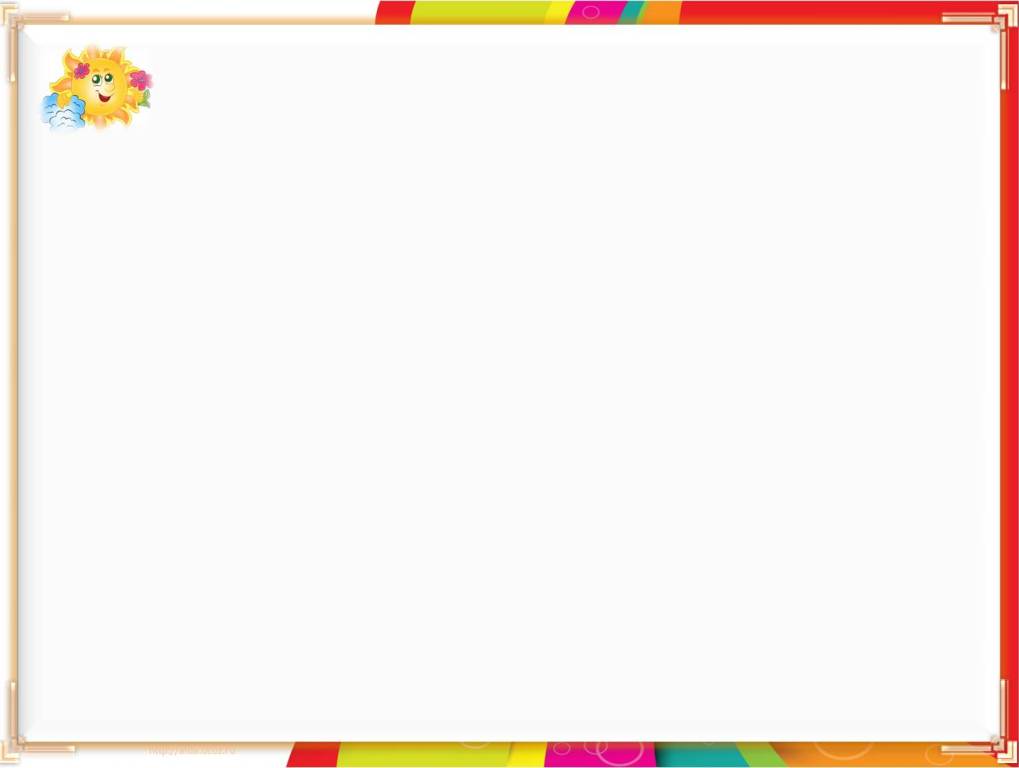 КАК ЖИВУТ ЖИВОТНЫЕ.
КАК УХАЖИВАТЬ ЗА 
КОШКОЙ И СОБАКОЙ
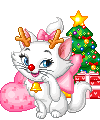 Идиятуллина Гузель Абузаровна, МБОУ «Лянторская СОШ № 4»
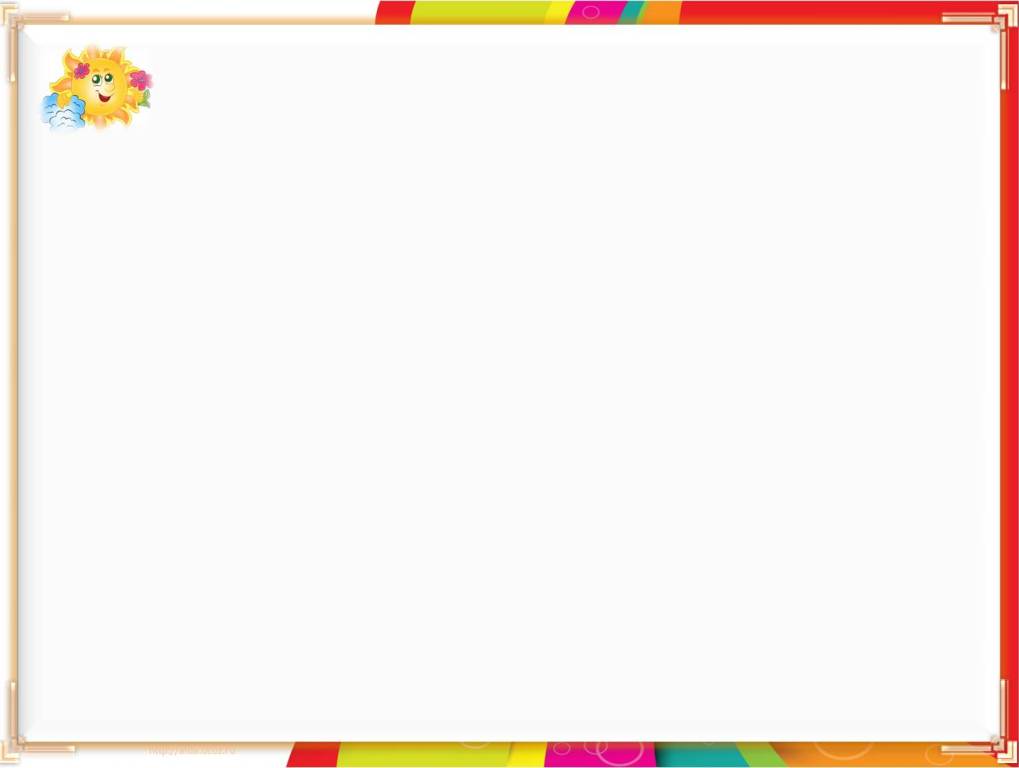 ПОВТОРЕНИЕ ИЗУЧЕННОГО МАТЕРИАЛА
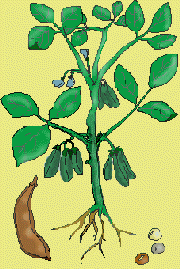 КОРЕНЬ
ЛИСТ
ПЛОД
СТЕБЕЛЬ
ЦВЕТОК
СЕМЕНА
Идиятуллина Гузель Абузаровна - 229-006-197
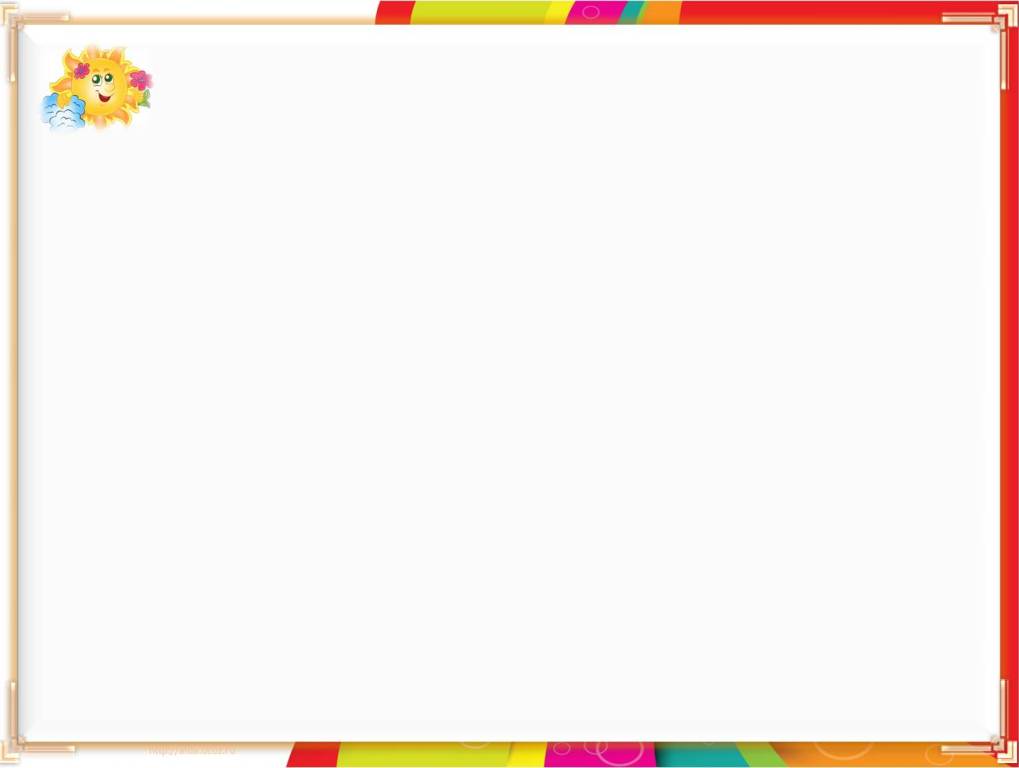 КОМНАТНЫЕ 
РАСТЕНИЯ
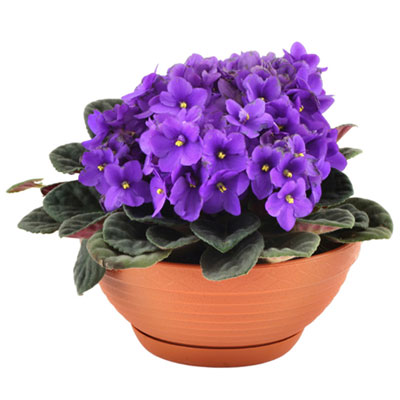 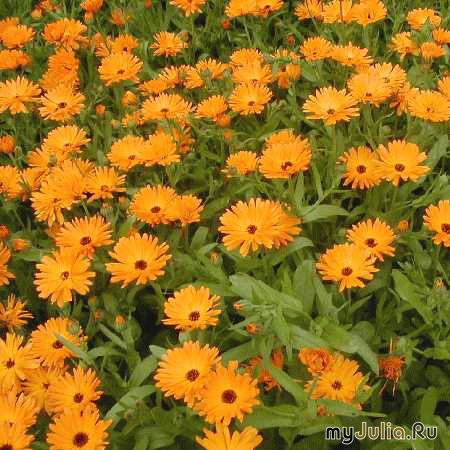 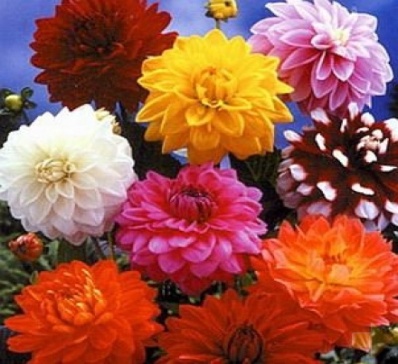 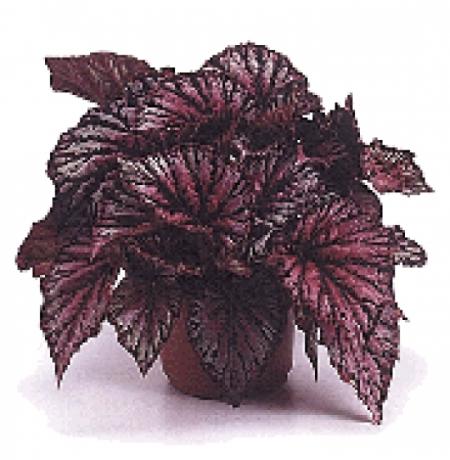 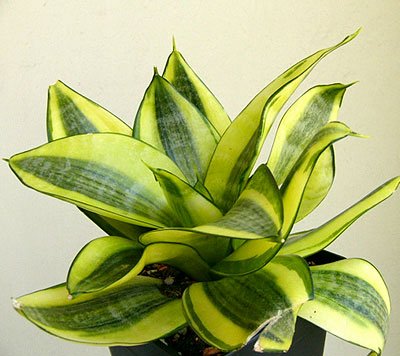 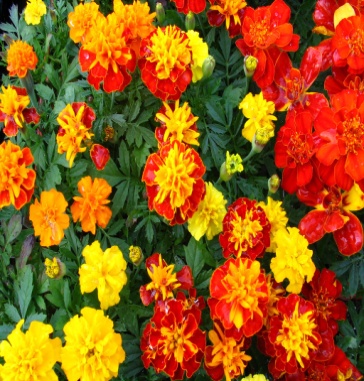 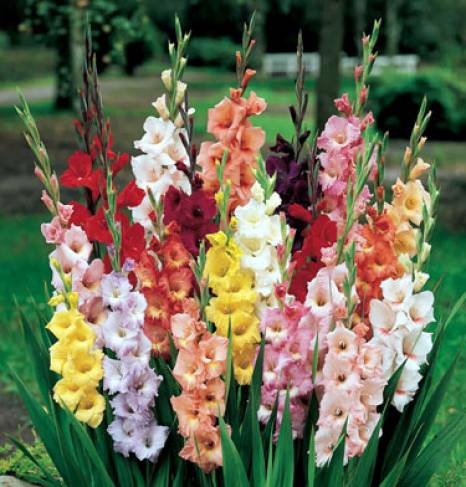 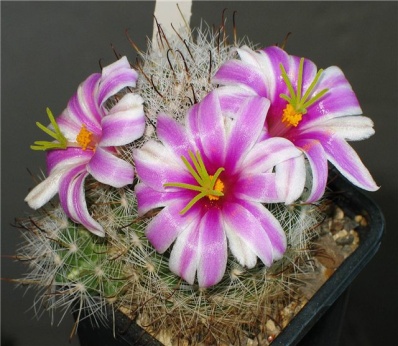 Идиятуллина Гузель Абузаровна - 229-006-197
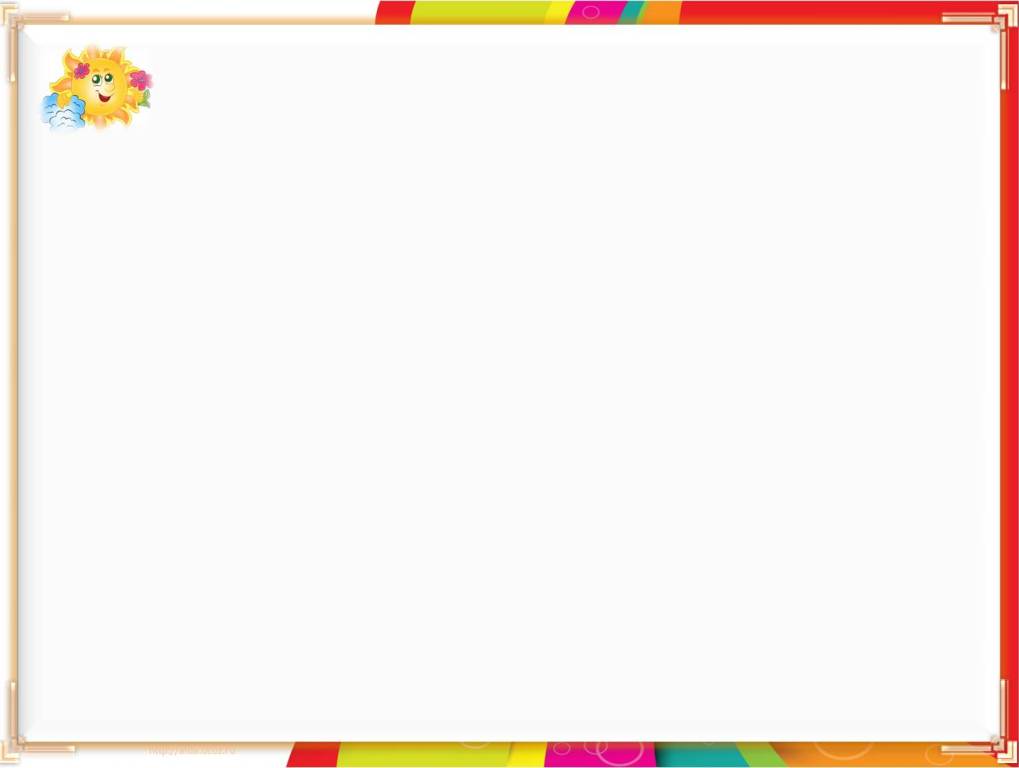 РАБОТА НАД НОВЫМ МАТЕРИАЛОМ
ЖИВОТНЫЕ
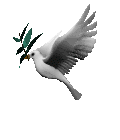 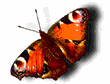 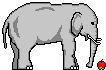 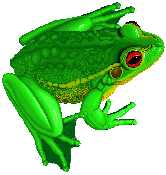 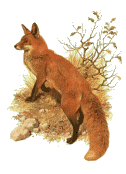 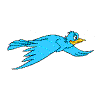 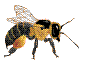 К ЖИВОТНЫМ ОТНОСЯТСЯ НЕ ТОЛЬКО ЗВЕРИ, НО И ПТИЦЫ, РЫБЫ, 
НАСЕКОМЫЕ, ЛЯГУШКИ, ЗМЕИ И ДАЖЕ ЛЮДИ
Идиятуллина Гузель Абузаровна - 229-006-197
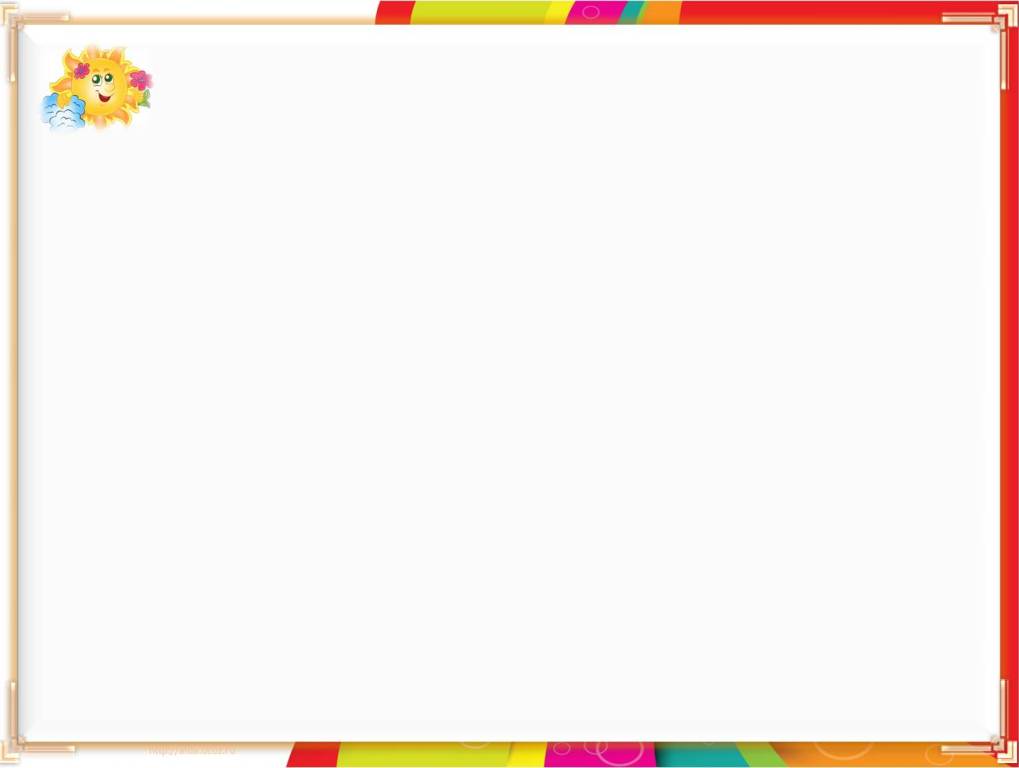 Чем питаются животные?
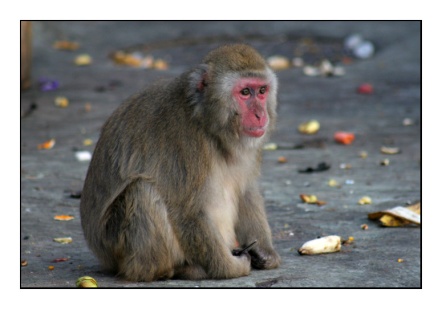 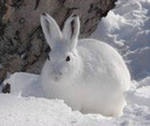 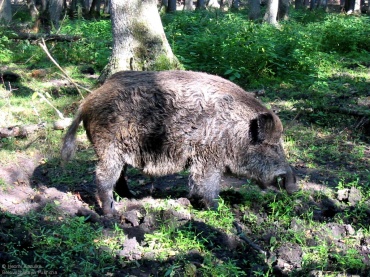 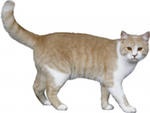 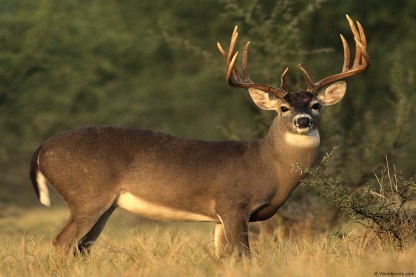 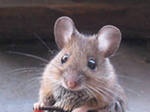 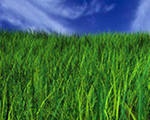 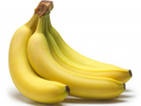 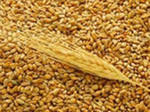 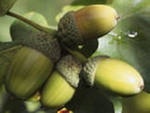 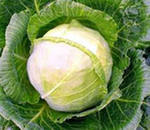 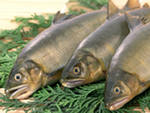 Идиятуллина Гузель Абузаровна - 229-006-197
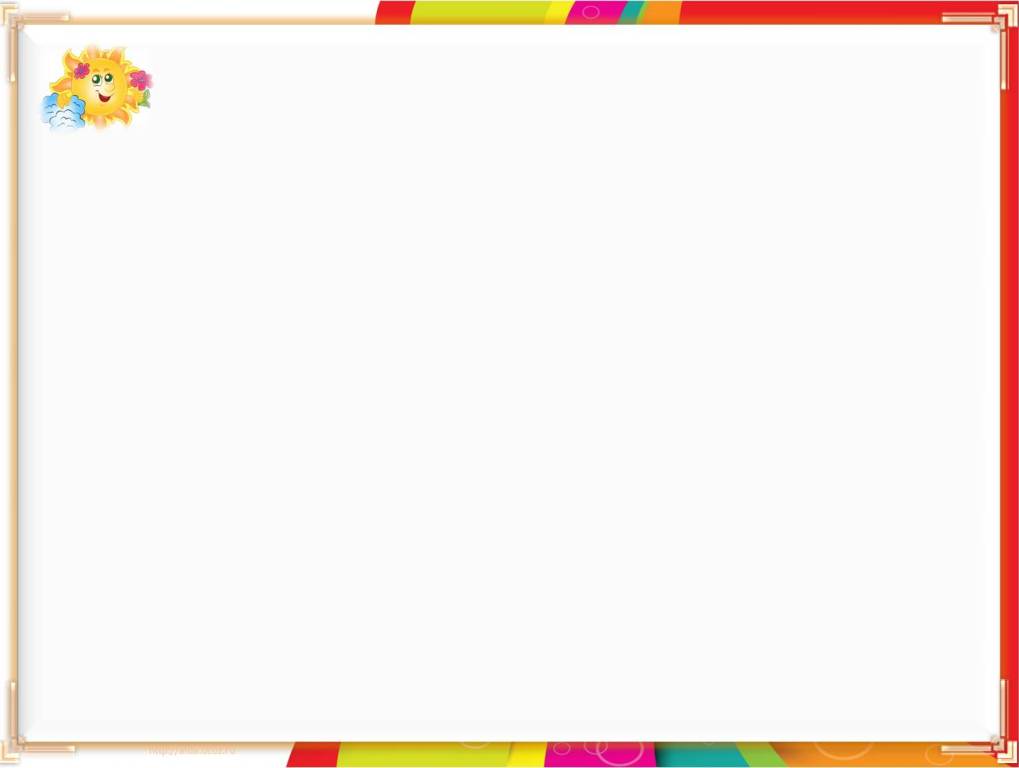 ЧЬИ ЭТО ЖИЛИЩА?
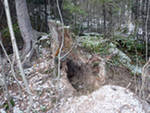 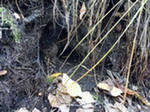 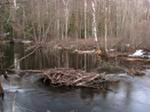 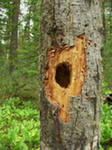 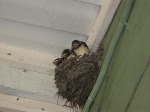 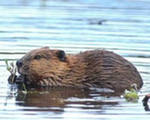 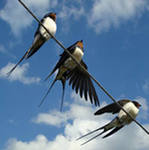 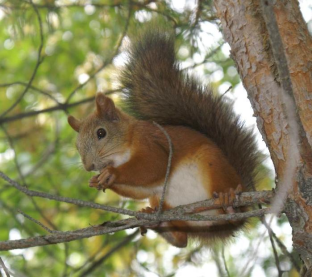 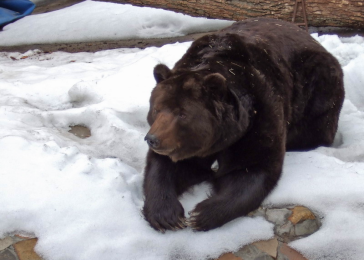 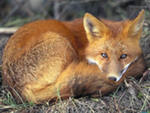 Идиятуллина Гузель Абузаровна - 229-006-197
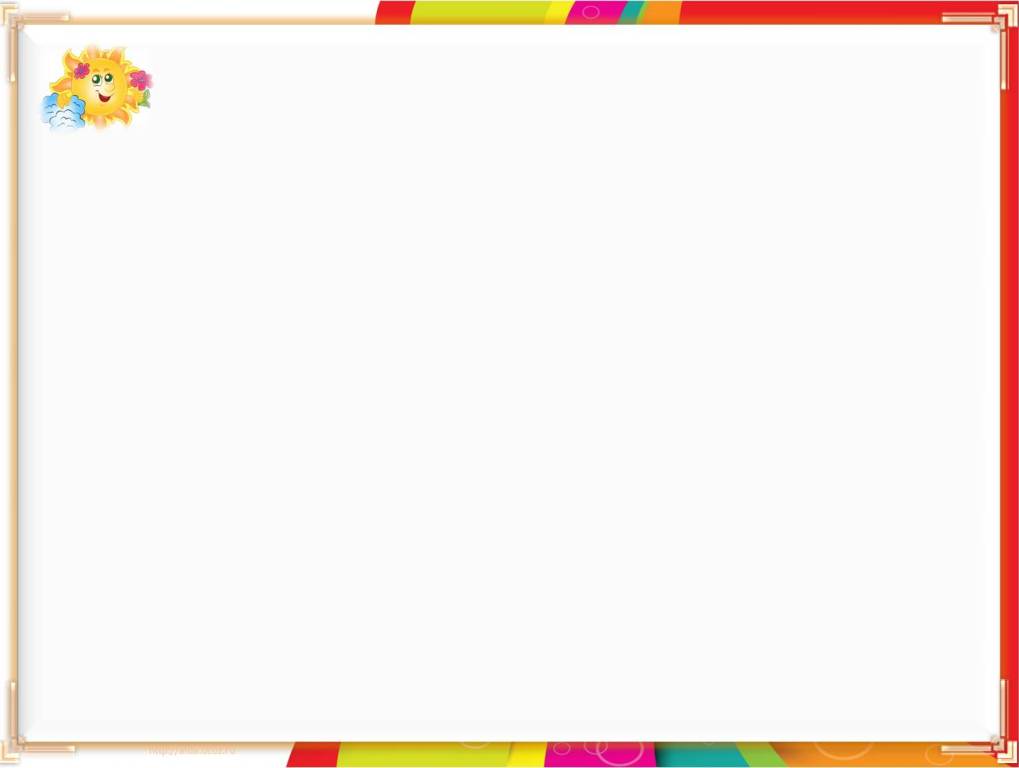 ОТГАДАЙТЕ ЗАГАДКИ
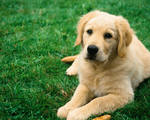 Лежит – молчит,
Подойдешь – заворчит.
Кто к хозяину идет,
Она знать дает
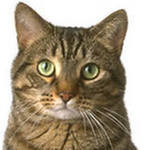 Мохнатенька,
Усатенька,
Лапки мягоньки,
А коготки востры
Идиятуллина Гузель Абузаровна - 229-006-197
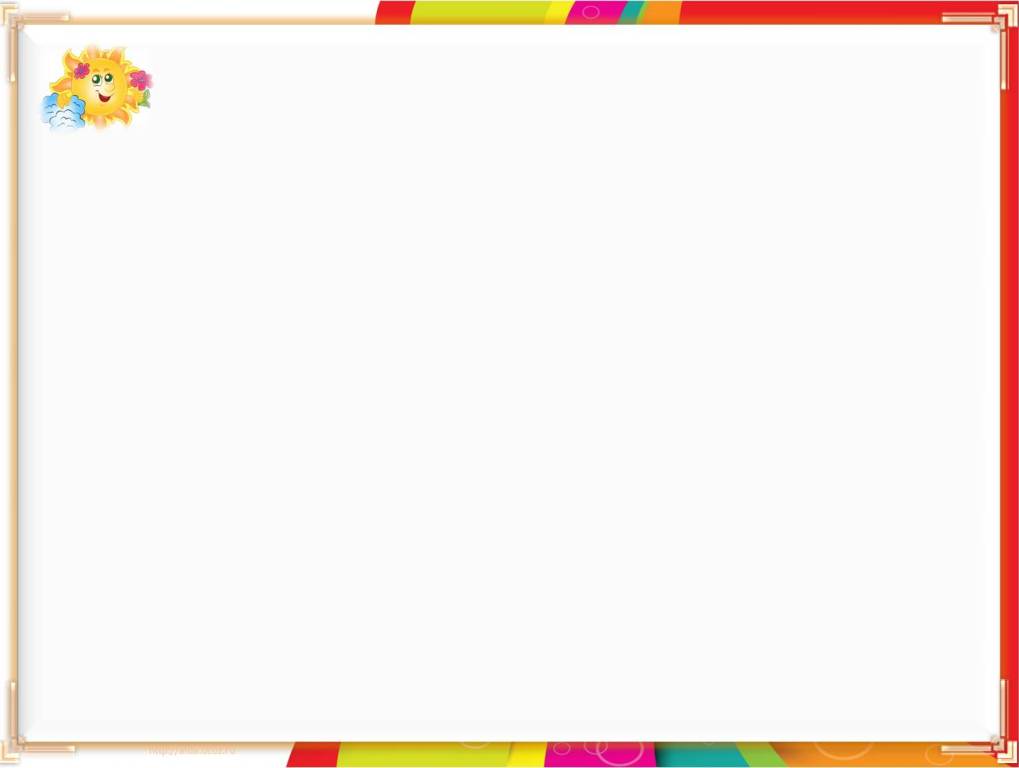 ПОРОДЫ СОБАК
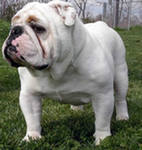 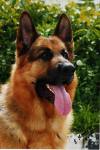 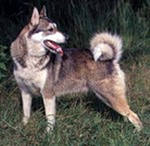 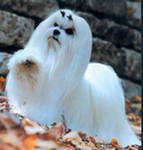 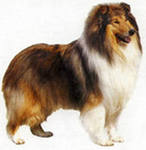 бульдог
овчарка
лайка
болонка
колли
ПОРОДЫ КОШЕК
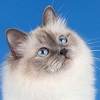 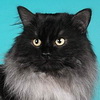 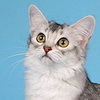 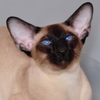 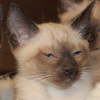 бирманская
сибирская
сомалийская
сиамская
тайская
Идиятуллина Гузель Абузаровна - 229-006-197
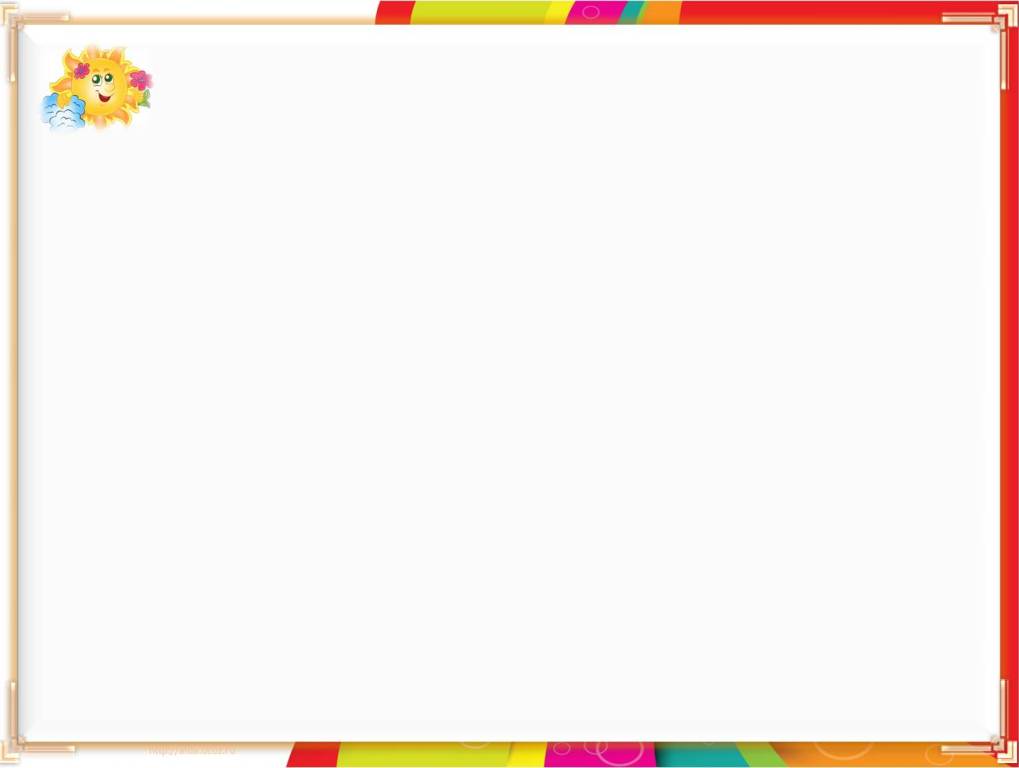 КАК УХАЖИВАТЬ ЗА КОШКАМИ
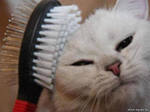 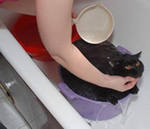 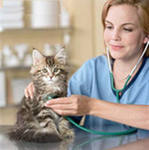 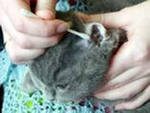 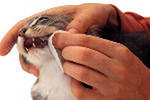 Идиятуллина Гузель Абузаровна - 229-006-197
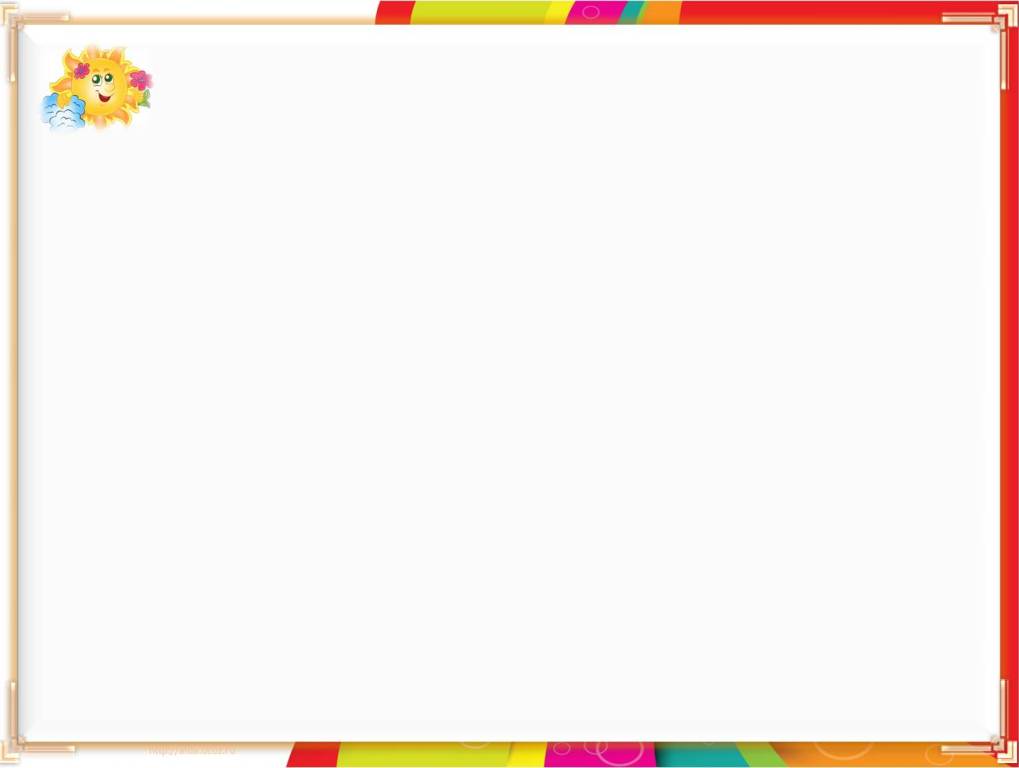 КАК УХАЖИВАТЬ ЗА СОБАКАМИ
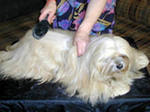 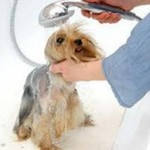 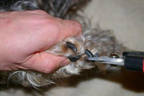 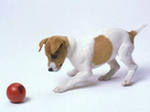 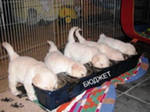 Идиятуллина Гузель Абузаровна - 229-006-197
Животные
http://www.liveinternet.ru - кабан
http://clubs.ya.ru – обезьяна
http://ru.picscdn.com - олень
http://lib.rus.ec - кошка
http://189201.ltalk.ru - заяц
http://blog.imhonet.ru  - мышь
http://wwwboards.auto.ru - медведь
http://www.fashnblog.ru - лисица
http://xreferat.ru  - бобер
http://ohotn.ru - белка
http://www.myjulia.ru - ласточки
Жилища животных
http://www.geocaching.su – жилище бобров
http://talks.guns.ru – берлога медведя
http://nature.baikal.ru – жилище белки
http://fotki.yandex.ru – лисья нора
http://likuta-bombardier.narod.ru – гнездо ласточки
Идиятуллина Гузель Абузаровна - 229-006-197
http://www.zoopicture.ru – породы кошек
Уход за кошками
http://www.multikorm.ru
http://kitty-grand.ru/
http://bastet.ucoz.net
http://egida.by
http://begemoten.ru
Породы собак
http://dog00.beon.ru - болонка
http://www.lublinec.ru - овчарка
http://francesmobxip.livejournal.com - бульдог
http://planet-of-husky.ru - лайка
Пища животных
http://demiart.ru - желуди
http://o-fruktah-online.narod.ru - бананы
http://dinaburg.ru -  трава
http://www.altsovet.ru - рыба
http://1salaty.ru - капуста
Идиятуллина Гузель Абузаровна - 229-006-197
http://www.privat-eq.com - зерно